সবাইকে স্বাগতম
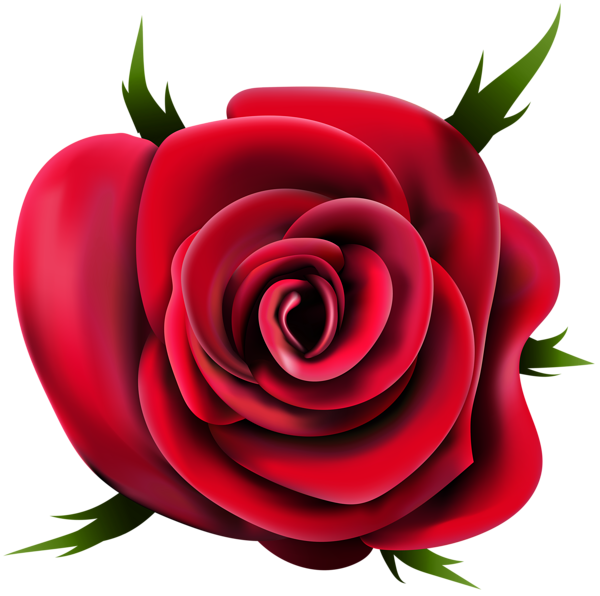 পরিচিতি
সুমন আহমদ
সহকারি শিক্ষক
পাইকপাড়া আজগর আহম্মদ দাখিল মাদ্রাসা
চুনারুঘাট, হবিগঞ্জ
E-mail: sumonmahmud444974@gmail.com
পাঠ পরিচিতি
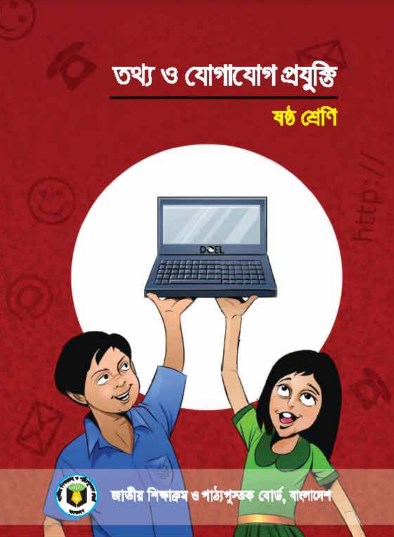 শ্রেণিঃ ৬ষ্ঠ
বিষয়ঃ তথ্য ও যোগাযোগ প্রযুক্তি
অধ্যায়ঃ প্রথম
সময়ঃ 35 মিনিট
তারিখঃ ১১/০১/২০২১ খ্রীঃ
নিচের ছবিগুলো ভালোভাবে লক্ষ্য করো--
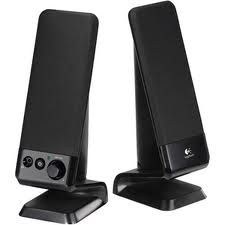 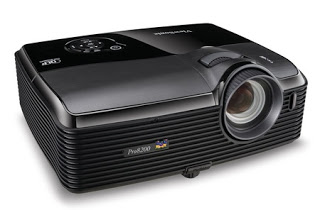 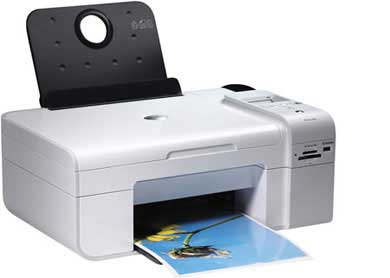 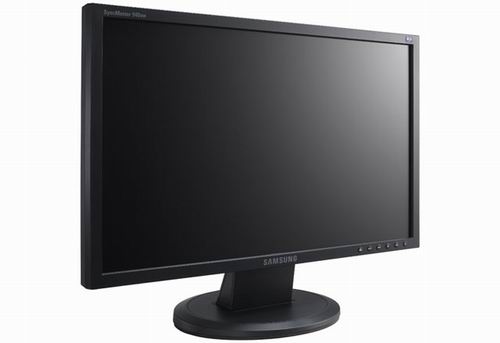 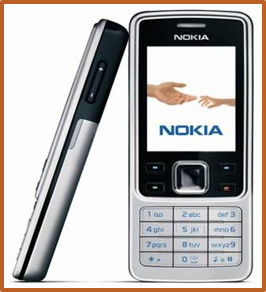 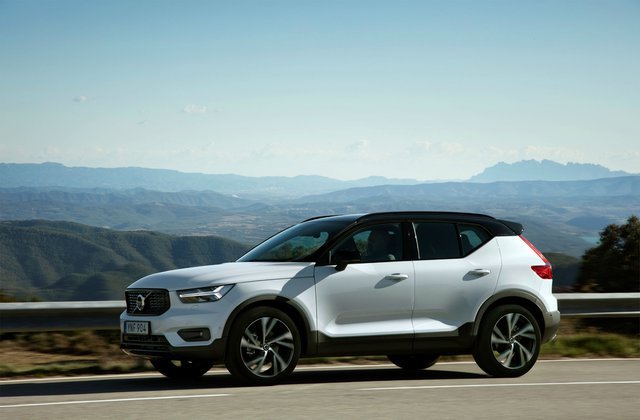 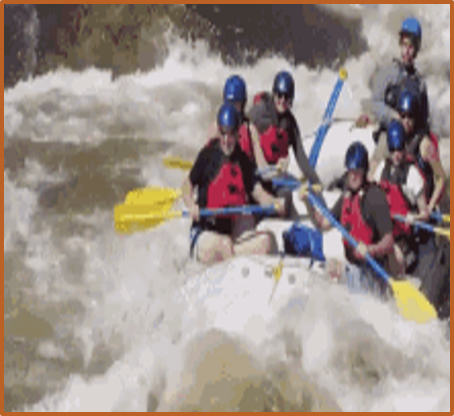 প্রিয় শিক্ষার্থীরা ছবিগুলো দ্বারা কি বুঝতে পেরেছো?-
আজকের  পাঠ
তথ্য ও যোগাযোগ প্রযুক্তি ব্যবহার
শিখনফল
এই পাঠ শেষে শিক্ষার্থীরা ---
০১
প্রযুক্তি, তথ্য ও যোগাযোগ প্রযুক্তির সংজ্ঞা বলতে পারবে;
তথ্য ও যোগাযোগ প্রযুক্তির পরিচিয় দিতে  পারবে;
০২
০৩
প্রচার ও গণমাধ্যম, প্রকাশনা, ব্যাংক, শিল্প ও সংস্কৃতিক্ষেত্র সম্পর্কে জানবে;
তথ্য ও যোগাযোগ প্রযুক্তির গুরুত্ব বর্ণনা করতে পারবে।
০৪
ছবিগুলো দ্বারা তোমরা কি বুঝতে পারছো?
ছবিগুলো ভালোভাবে লক্ষ্য করো---
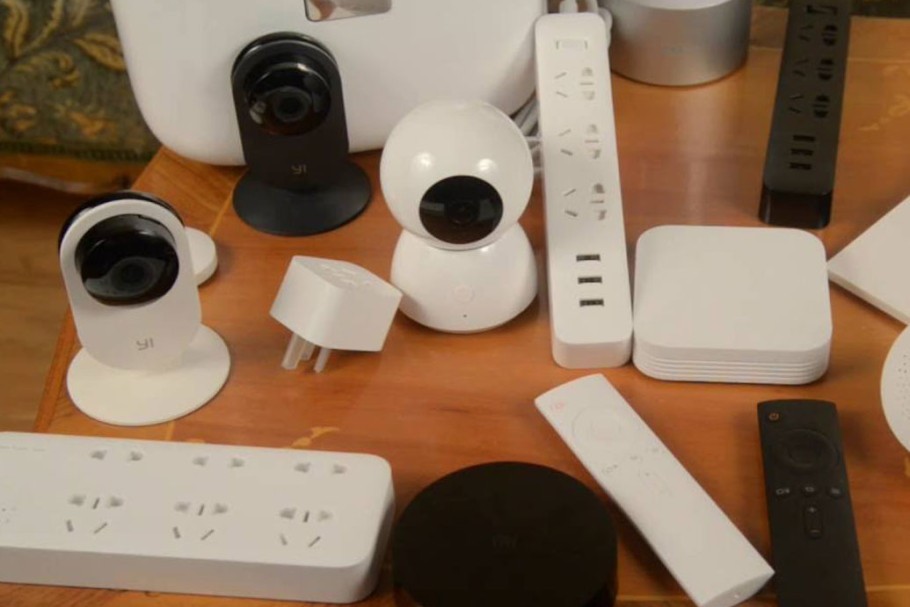 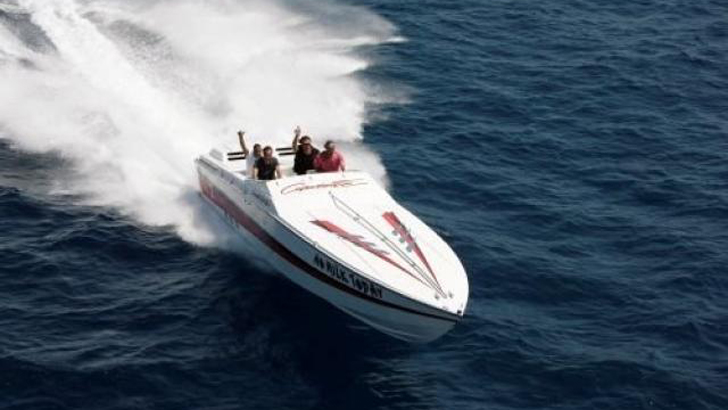 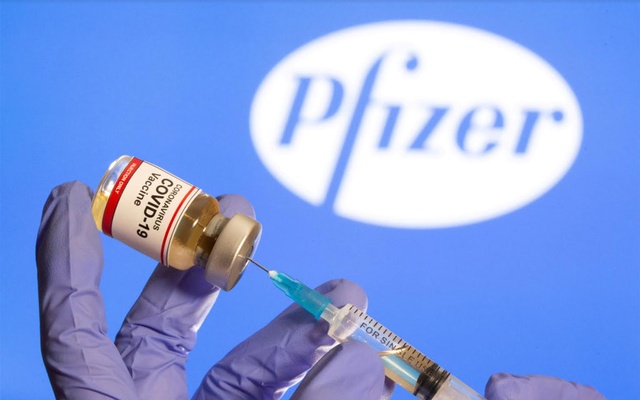 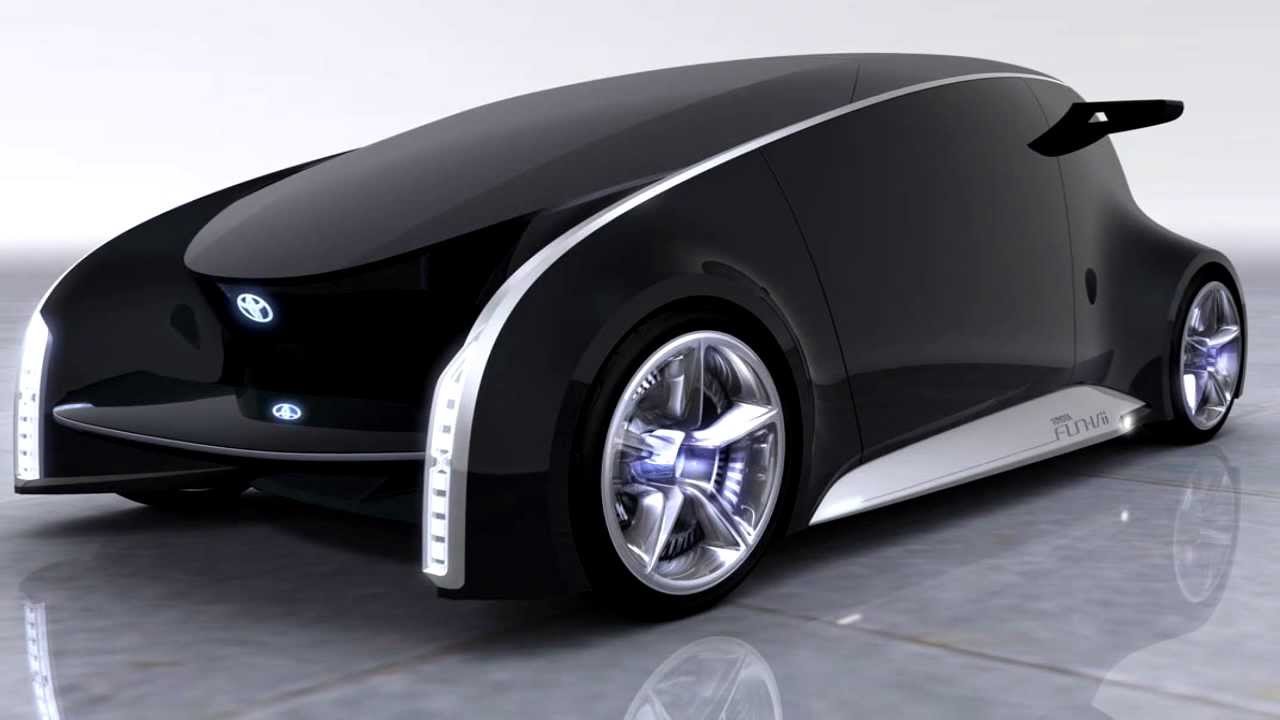 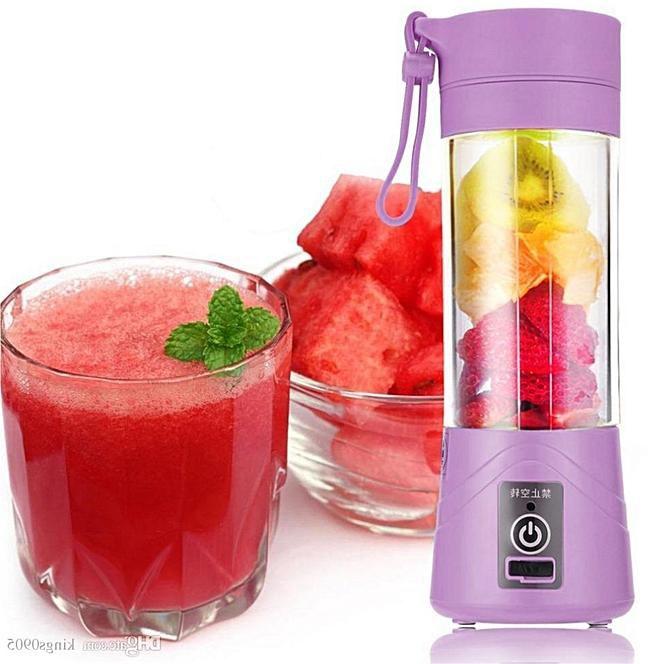 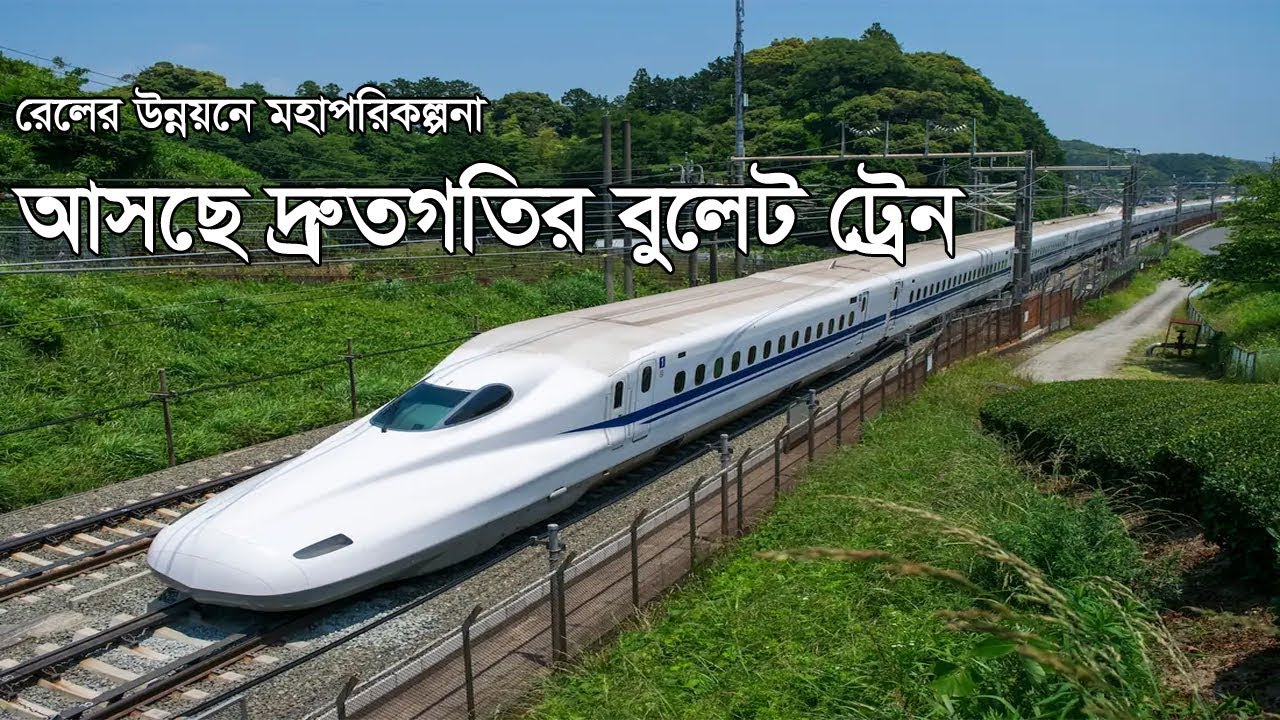 প্রযুক্তি কাকে বলে?
প্রযুক্তিঃ যে যন্ত্র বা কৌশল ব্যবহার করে জীবনকে সহজ ও সুখী করা যায়, তাকে প্রযুক্তি বলে। 
যেমন- ট্রেন, কার, নৌকা, জুসার, সিরিচ প্রযুক্তি ইত্যাদি।
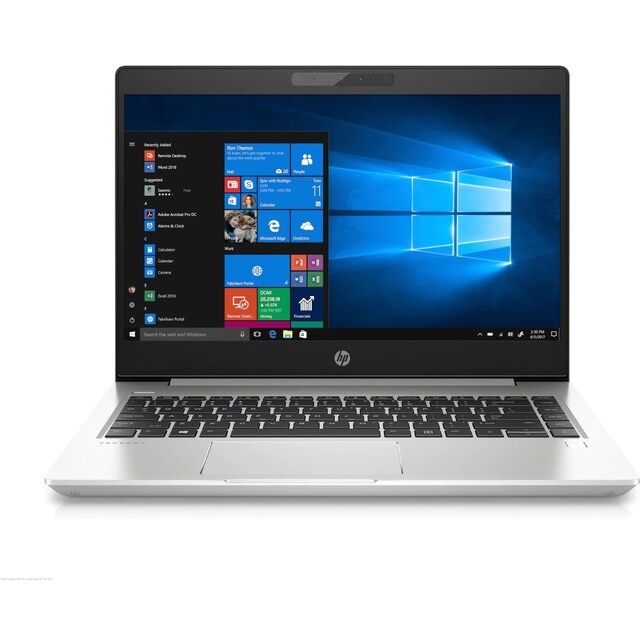 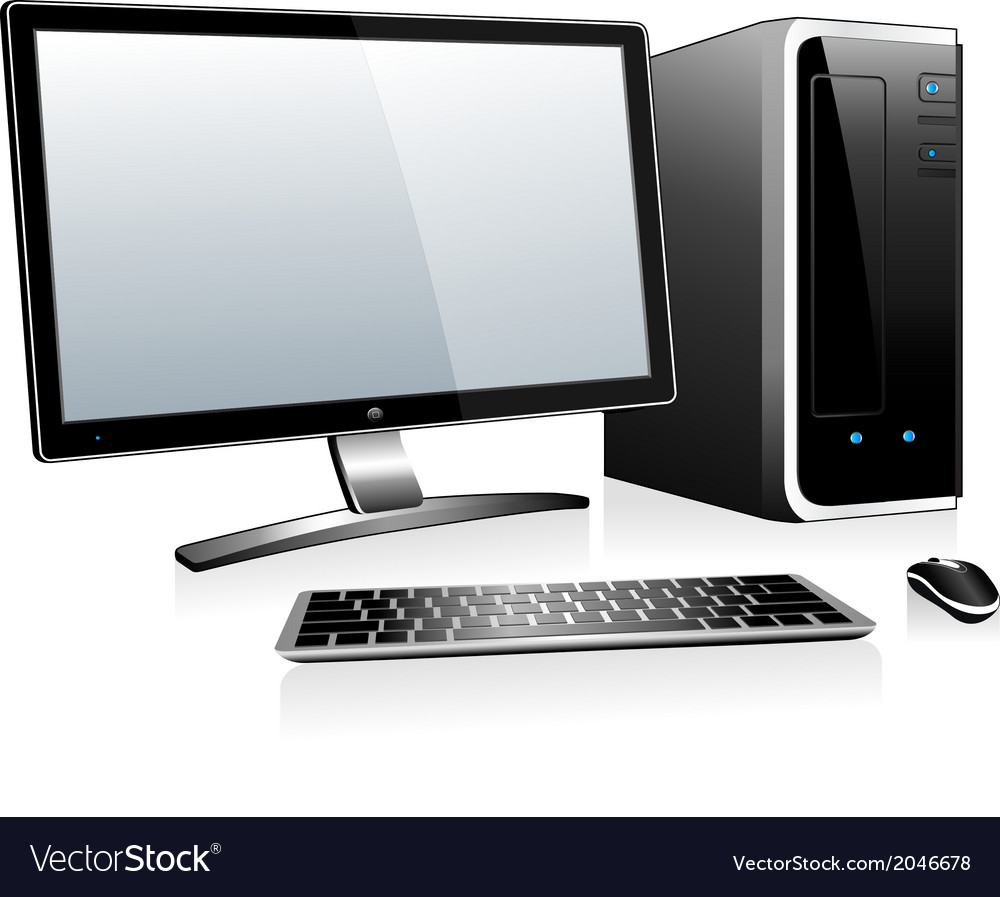 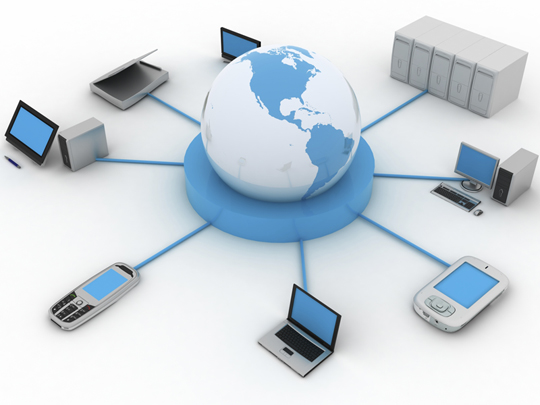 নিচের ছবিগুলো ভালোভাবে লক্ষ্য করো--
উপরের ছবিগুলো দ্বারা তোমরা কি বুঝতে পারছো?
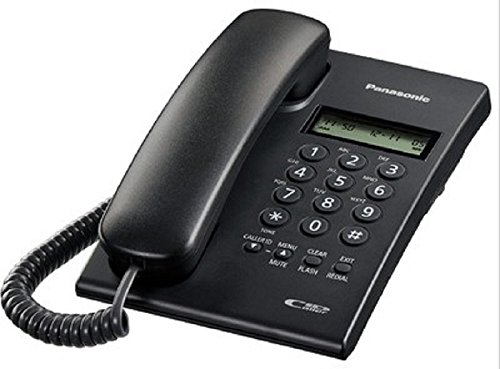 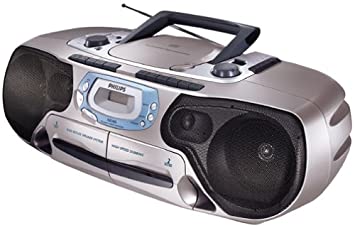 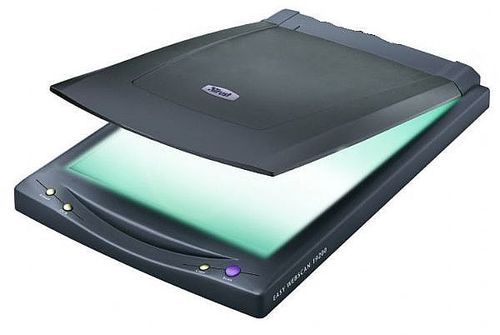 একক কাজ
প্রযুক্তি এবং তথ্য ও যোগাযোগ প্রযুক্তি কি?
প্রচার ও গণমাধ্যম
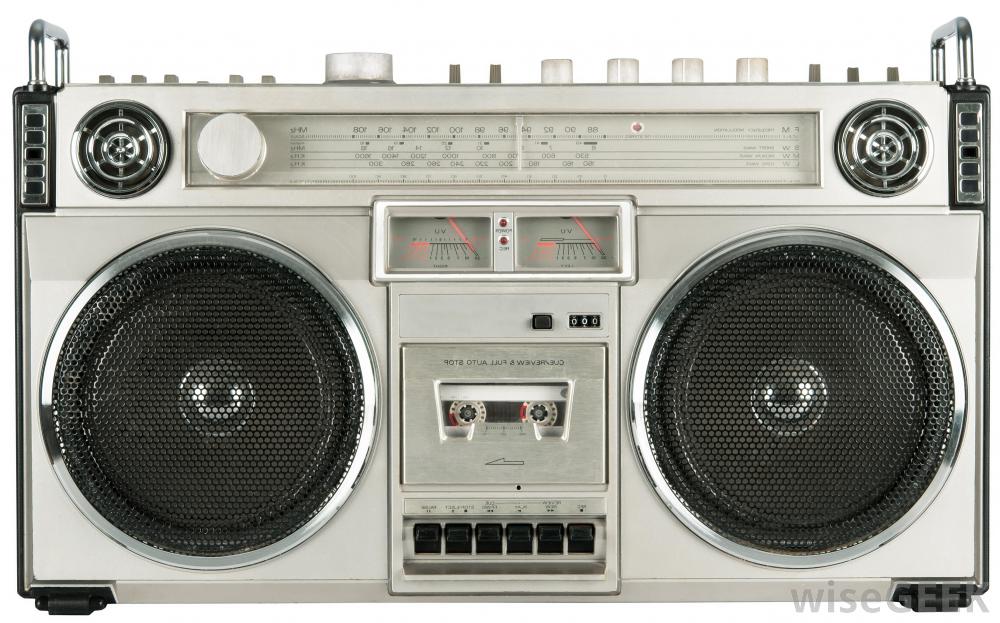 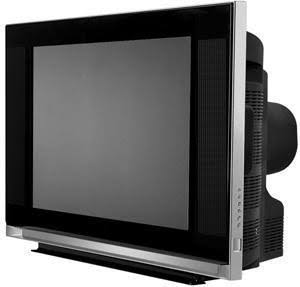 রেডিও , টেলিভিশন , খবরের কাগজ বা অনলাইন  সংবাদ এর সাহায্যে মূহুর্তে  খবর  পেয়ে যাই শুধু তাই নয়- তার ভিডিওটিও দেখতে পাই।
ব্যাংকিং ক্ষেত্র
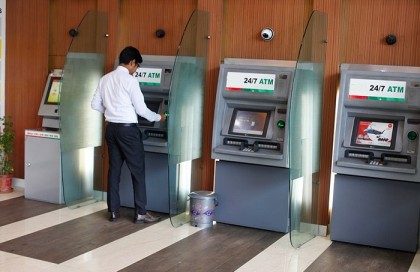 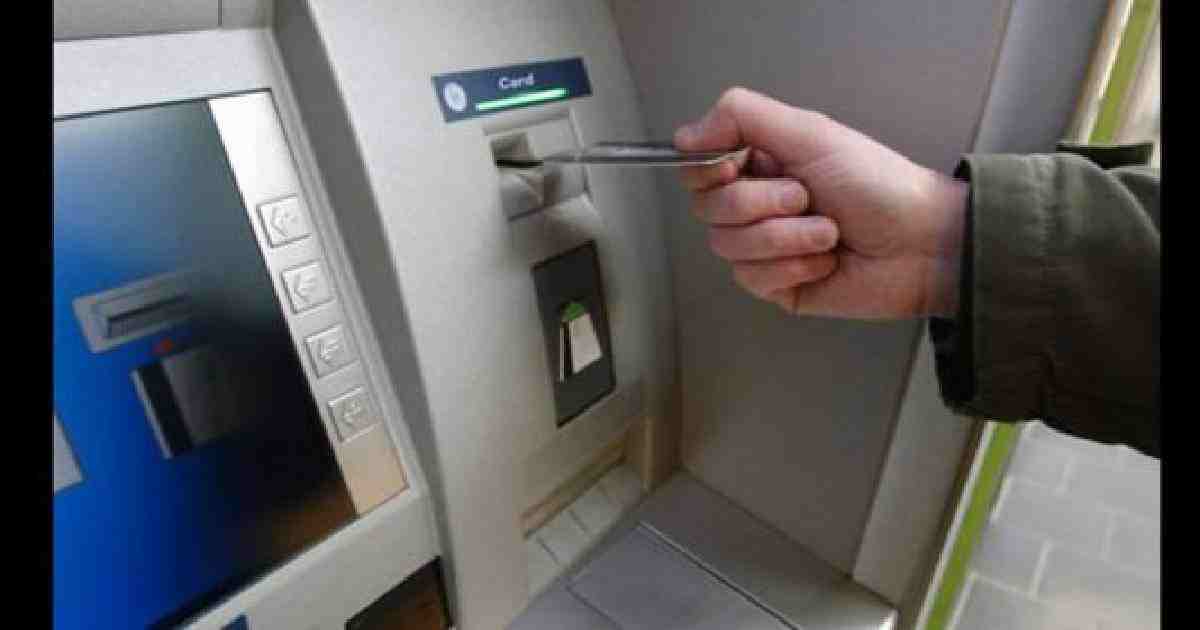 ১।  অনলাইন ব্যাংকিং সেবায় ব্যাংকের  যে কোন শাখা থেকে টাকা তোলা যায়  ।
২।  এটিএম কার্ড ব্যবহার করে এটিএম মেশিনের সাহায্যে  দিন রাত ২৪ ঘন্টা টাকা তোলা যায়।
৩।  মোবাইল টেলিফোনের সাহায্যে  অনলাইন ব্যাংকিং সেবা চলছে।
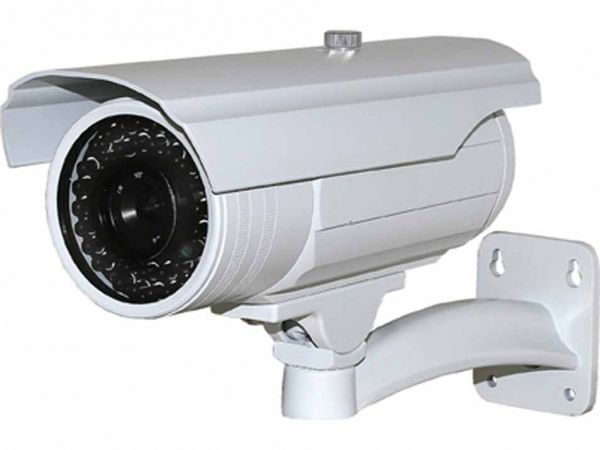 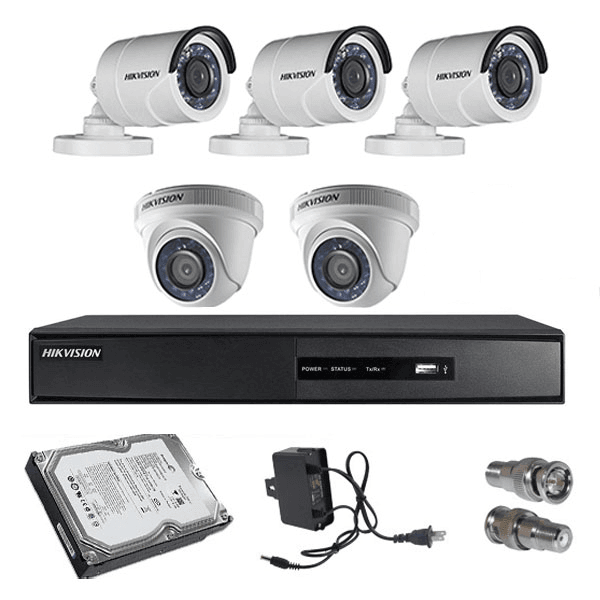 নিরাপত্তা
ই -কমার্স, ই-গভর্নেন্স ও প্রতিরক্ষার কাজে ব্যপকভাবে তথ্য ও যোগাযোগ প্রযুক্তি ব্যবহার করে । সেনাবাহিনীও তথ্য ও যোগাযোগ  প্রযুক্তি ব্যবহার করে। 
তথ্য ও যোগাযোগ প্রযুক্তি ব্যবহার ছাড়া  কলকারখানা যানবাহন নিয়ন্ত্রণ বিষয় গুলো রাতারাতি অচল হয়ে যাবে ।
মূল্যায়ন
১।  প্রযুক্তি ,তথ্য ও যোগাযোগ প্রযুক্তি ,এনিমেশন, 
ই-কমার্স ই- গভর্নেন্স  কি?
২।  প্রযুক্তি ও তথ্য ও যোগাযোগ প্রযুক্তির  পরিচয় দাও?
৩। প্রচার ও গণমাধ্যম , প্রকাশনা , ব্যাংক , শিল্প ও সংস্কৃতিক্ষেত্রে   তথ্য ও যোগাযোগ প্রযুক্তির গুরুত্ব বর্ণনা কর।
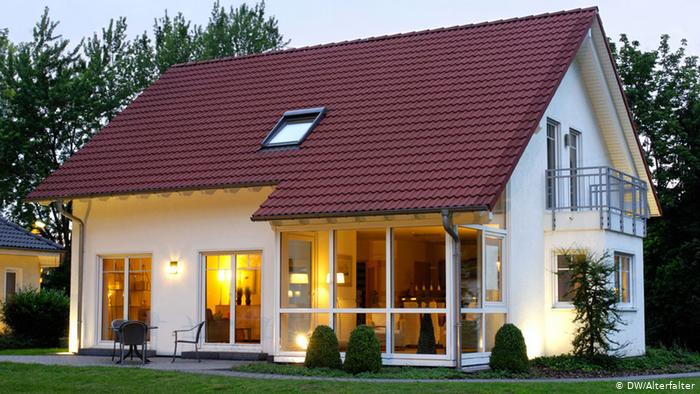 বাড়ির কাজ
আর কি কি কাজ তথ্য ও যোগাযোগ প্রযুক্তি ব্যবহার করা যায় তার একটা তালিকাতৈরী কর।
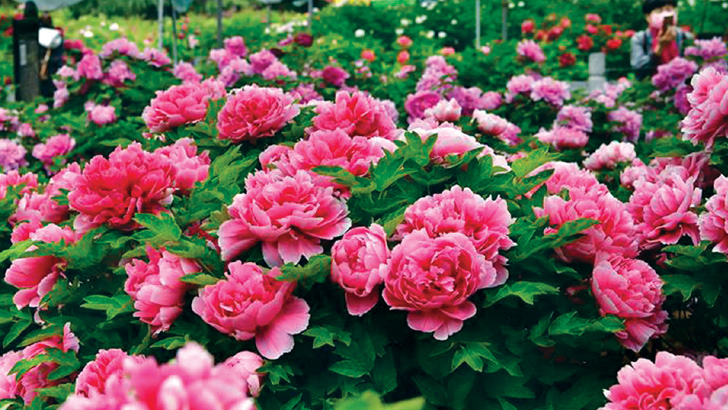 সবাইকে ধন্যবাদ